Поделки из природного материала
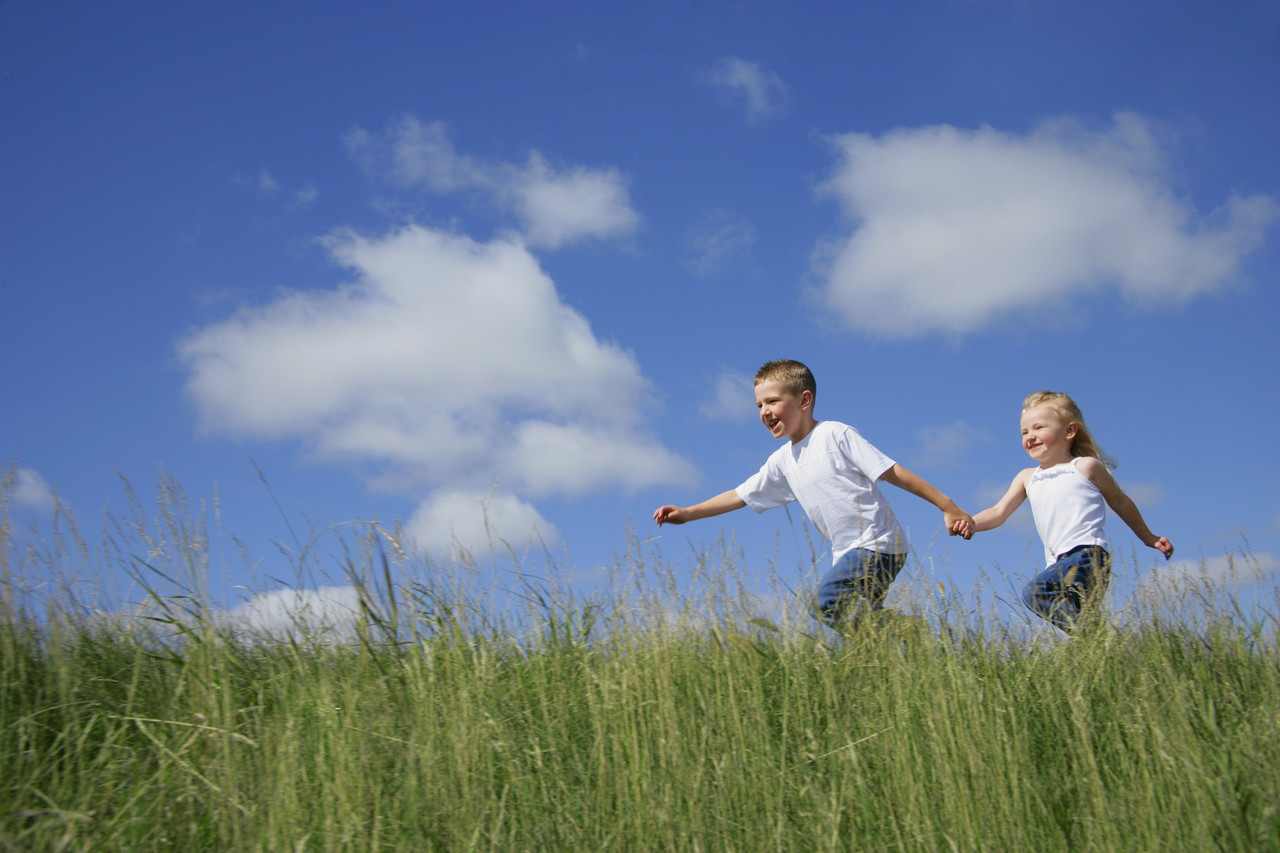 Наше совместное творчество
[Speaker Notes: Ксюша с мамой посмотри, сделали поделочки]
Мой дикобраз-это высший класс!
Н а это снова я и поделочка моя
Инопланетяне классные, даже чуть опасные
Лесная полянка
Я серьезная дивчина, называюсь я Тортила
Волшебное дерево
Гусеница
Волшебные цветы
Осенний венок
Остров папуасов
Мой дикобраз- это просто класс!
Выставка поделок
Сонечка: «Это я и черепаха моя»
Посмотрите ка сюда как красива в этом я
1 2 3 4 5 разыграем сказку мы сейчас
Какие красивые у нас поделки!